Electrical components and systems
Topic – Metering Systems and Load Balancing
Connect a single phase energy meter
Unit 7.2
Assumed prior learning
Using energy meters


Don’t feel confident yet about these topics? Click on each to review the content. 
Feeling confident? Click next to proceed with this unit.
[Speaker Notes: Using energy meters unit 7.1 in the same topic.]
Outcomes
Draw the circuit diagram to show how a single-phase energy meter is connected into a circuit.
Connect a single-phase energy meter into a circuit according to the wiring diagram.
Introduction
In this lesson we look at the connection of the kilowatt-hour meter to a load and the recording, at certain intervals of time, of the energy consumed. The construction of the kilowatt-hour meter as well as the reading of its dials were fully explained in an earlier lesson, and you should refer to it before doing this lesson.
[Speaker Notes: Click on ‘kilowatt-hour meter’ = The energy meter is also known as the kilowatt-hour meter. This is used to register the amount of energy consumed in kilowatt-hours by a specific load. A kilowatt-hour is the amount of energy consumed in one hour by a load that consumes one kilowatt of power during operation, for example, a 2 kW heater burning for 3 hours will consume 2 x 3 = 6 kWh of energy. 
Click on ‘earlier lesson’ = link to ‘Using energy meters’ unit 7.1 in the same topic.]
HIAC Form: Connect a single phase energy meter
Make sure you follow the steps and processes set out in the HIAC form for connecting a single phase energy meter, to avoid any potential incidents.
HIAC form: Connect a single phase energy meter
[Speaker Notes: Form 1= See appendix for HIAC form. Allow scroll and full screen view.]
Reading an energy meter
There are two methods of displaying the amount of energy measured by an energy meter (kilowatt-hour meter): 	

Digital display  and 
Analogue (dial type) display.
[Speaker Notes: Click on: Digital =Digital display, makes use of digits (numbers) to register the result, i.e. you can read the number of kilowatt-hours directly, e.g. 1 435 kWh. Most modern installations make use of this type of energy meter.
Analogue =Analogue display makes use of pointers or hands on numbered dials, and is more difficult to read. Older installations may still use this type of energy meter, hence this module to teach you how to read it.]
Connecting an energy meter circuit
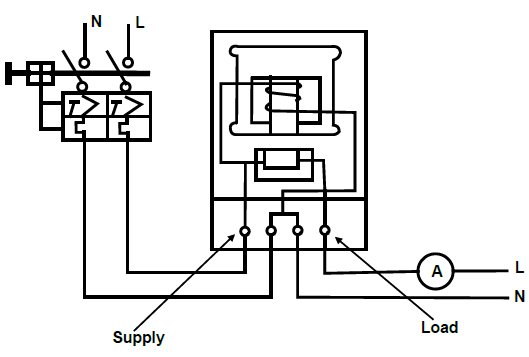 Figure 01
[Speaker Notes: Fig01, CTC Book 3, EM-1, Pg 115.]
Construction of energy meter
You will recall that internally, the energy meter is wired so that the current element is in series with the load, while the voltage element is in parallel as shown below.
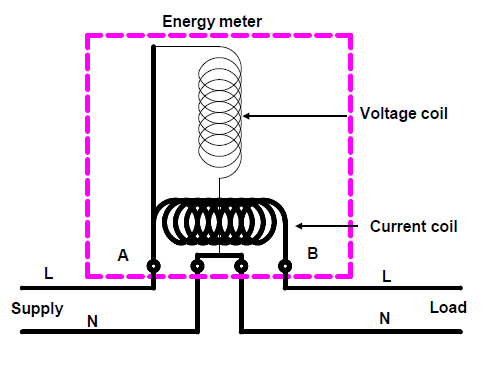 NOTE: It is standard on energy meters for the live terminal to be on the LEFT on the supply side (A) and the load terminal to be on the RIGHT on the load side (B).
[Speaker Notes: Fig02, CTC, Book 3, EM-1, Pg 116]
Method to connect single-phase energy meter into a circuit
[Speaker Notes: Click on ‘Wiring a panel’ = link to that unit (Topic 3, unit 2)]
Method to connect single-phase energy meter into a circuit continued
Make sure that the disc of the meter is turning in the direction indicated by the arrow. If not, you have wired it wrongly to the supply.
Check the current calculated against the current indicated on the ammeter.
[Speaker Notes: Link each to the relevant section below.]
Practise
In a practical lesson you will be given an energy meter, a load and the necessary conductors, and must connect the energy meter to the load in accordance with the following standards:
The wiring diagram must be drawn correctly in accordance with the contents of these notes;
The physical wiring of the circuit must be in accordance with the SANS Code of Practice for the Wiring of Premises and the standards learnt in panel wiring;
All metal parts must be earthed;
The energy meter must operate correctly;
The current in the load must not exceed the rating of the meter.
[Speaker Notes: Link each to the relevant section below.]
Let’s review:
In this lesson we have covered:
Circuit diagram of a single phase energy meter.
Connect a single phase energy meter.

Make sure you have a complete understanding of all the work covered here before you start the next unit.
HIAC form brief
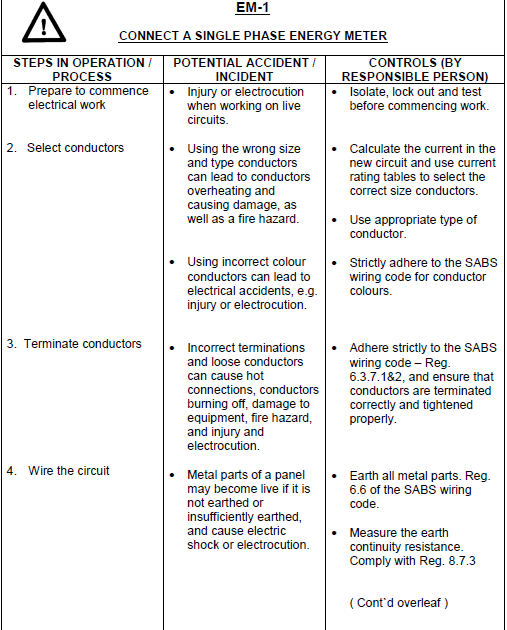 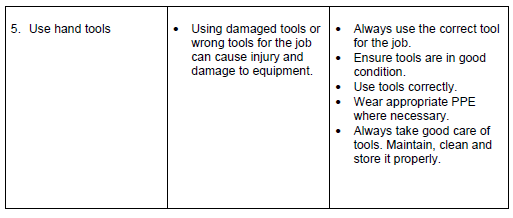 [Speaker Notes: Allow scroll.]